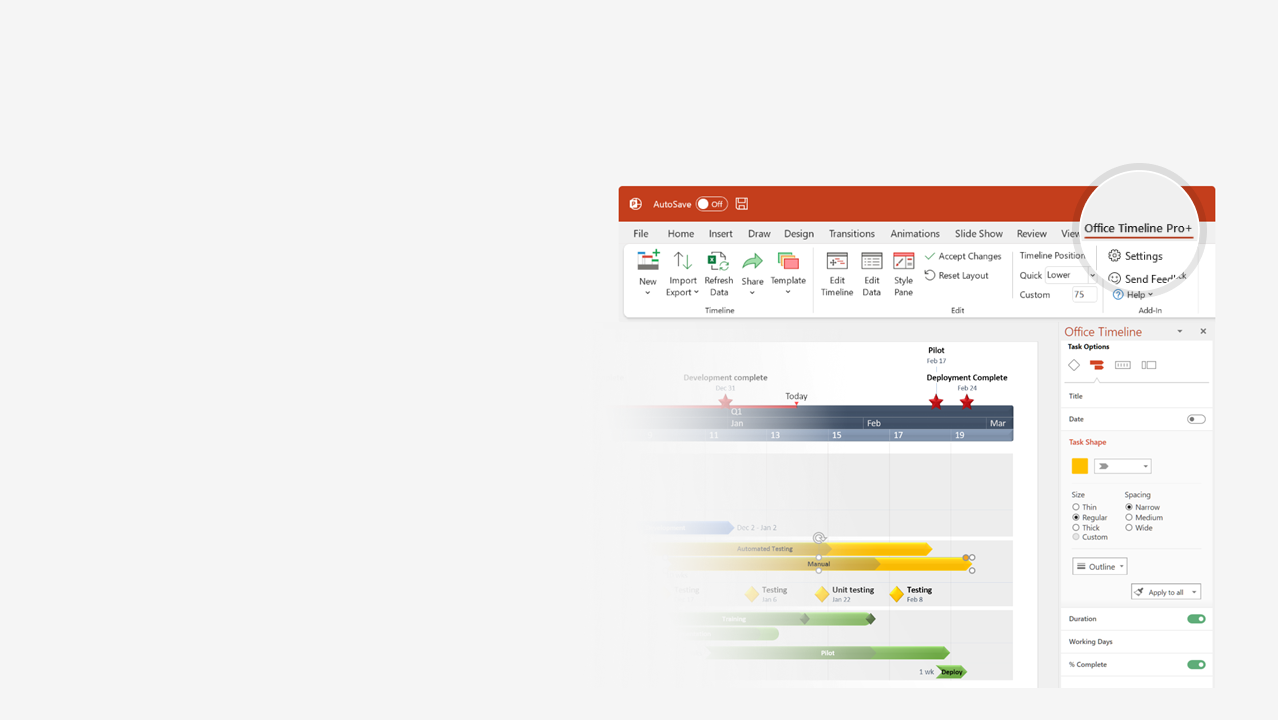 How to update this template in seconds
1
The Office Timeline add-in for PowerPoint will help you edit it with just a few clicks.
Get your free 14-day trial of Office Timeline here: https://www.officetimeline.com/14-days-trialRe-open this template, and create your impressive PowerPoint visual in 3 easy steps:
Click the Edit Data button on the Office Timeline tab.
Use the Data and Timeline views to edit swimlanes, milestones and tasks.
2
Click Save to instantly update the template.
3
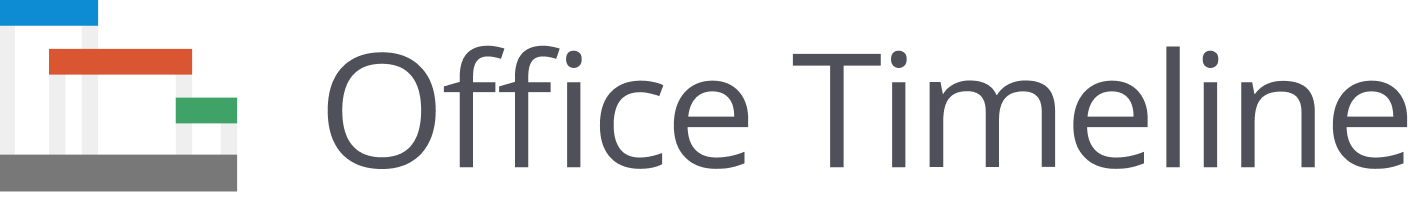 History of Scrum timeline
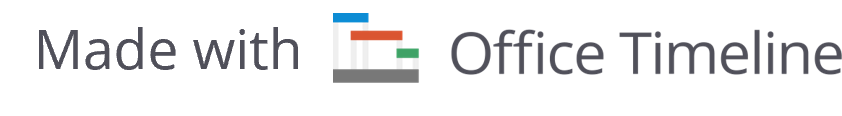 The Agile Alliance is established
The Agile Manifesto and Principles are released
2001
OOPSLA 95 conference:
Jeff Sutherland and Ken Schwaber formalize the Scrum Development Framework
Ken Schwaber and Mike Cohn co-found the Scrum Alliance
Jeff Sutherland creates his own company, Scrum.inc
The first Scrum Guide
is published
“Scrum” term appears in
Harvard Business Review
The Scrum Guide Version 4
The Scrum Guide Version 6
1986
1995
2002
2006
2010
2013
2017
1986
1991
1996
2001
2006
2011
2016
2016
2020
2011
1993
2001
2009
The Scrum Guide
Version 5
The Scrum Guide Version 7
The Scrum Guide Versions 2, 3
Jeff Sutherland uses Scrum for software development for the first time at Easel Corporation
First Scrum book:
Agile Software Development with Scrum (Ken Schwaber, Mike Beedle)
Ken Schwaber founds Scrum.org